وزارة التربية والتعليمإدارة التعليم الخاصقسم الإحصاء والمعلومات
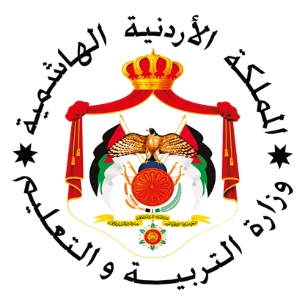 1
الخدمات التي يقدمها قسم الإحصاء والمعلومات
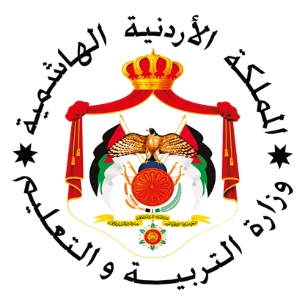 إنشاء حسابات على نظام OpenEMIS:
كتاب التأسيس .
إصدار رقم وطني .
إنشاء الحساب .
إضافة مديرة المدرسة / الروضة.
تسليم المدير/ة :
إسم المستخدم User name.
كلمة السر password.
تفعيل الفترات.
تفعيل الحساب.
2
الخدمات التي يقدمها قسم الإحصاء والمعلومات
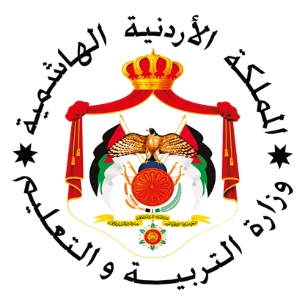 فتح حسابات لمديري المدارس ومديرات رياض الأطفال على نظام OpenEMIS:
الحضور الشخصي.
هوية الاحوال المدنية.
كتاب تعيين.
3
الخدمات التي يقدمها قسم الإحصاء والمعلومات
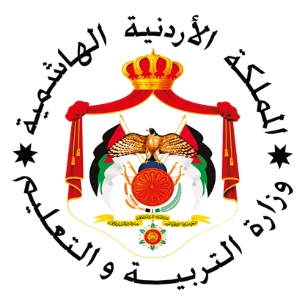 تدقيق البيانات الاحصائية:
تعميم كتاب رسمي بتدقيق البيانات:
الرخصة.
 كتاب تعيين المديرة.
السجل الحصائي.
إرسال الملفات على البريد الإلكتروني الرسمي.
ختم السجل الإحصائي الورقي.
تدقيق بيانات عينة المدارس ورياض الأطفال الخاصة.
4
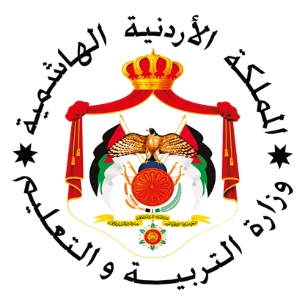 الخدمات التي يقدمها قسم الإحصاء والمعلومات
تقديم الدعم الفني على نظام OpenEMIS
الطلاب المحجوزين (نقل، سحب ، اخرى).				
أرقام وطنية محجوزة.			
إضافة المراحل الدراسية.
حذف وإضافة الشعب.				
تشعيب طلاب.					
العلامات.
إضافة وإنهاء تعيين الموظفين.
5
الخدمات التي يقدمها قسم الإحصاء والمعلومات
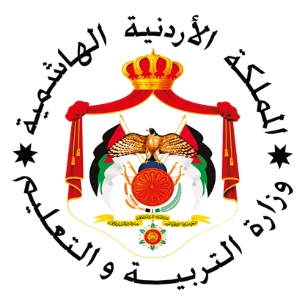 إغلاق حسابات على نظام OpenEMIS:
كتاب الإيقاف/ إلغاء الرخصة.
ترفيع وسحب الطلاب.
إنهاء تعيين المدير/ة والموظفين.
إنهاء تفعيل الحساب.
6
الخدمات التي يقدمها قسم الإحصاء والمعلومات
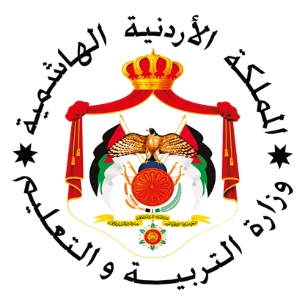 التدريب على نظام OpenEMIS:
12 ساعة.
الرسوم 36 دينار.
 الحجز في إدارة التدريب/ الوزارة.
7
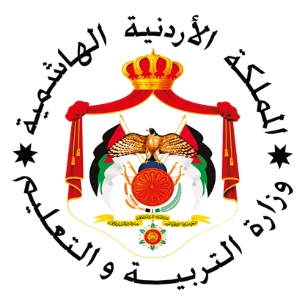 الخدمات التي يقدمها قسم الإحصاء والمعلومات
تدقيق جداول العلامات :
مطابقة الجدول الورقي مع الجدول الصادر من OpenEMIS.
8
الخدمات التي يقدمها قسم الإحصاء والمعلومات
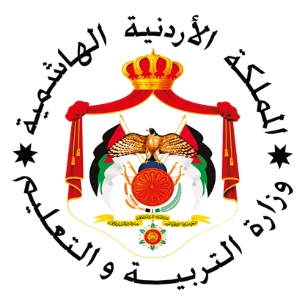 تدقيق كشوفات التعيينات.
إسم الموظف/ الإداري.
المركز الوظيفي.
الإستعلام عن بيانات.
المحكمة.
الضريبة.
9
الخدمات التي يقدمها قسم الإحصاء والمعلومات
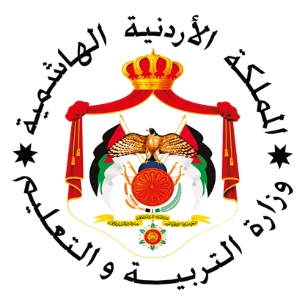 المصادقة على الإبلاغ السنوي:
سجل إحصائي مختوم.
تعيين مدير/ة.
ترفيع طلاب السنة الماضية.
10